Формулировка задач;        обсуждение предстоящих построек.
Складывание.                                            Склеивание.
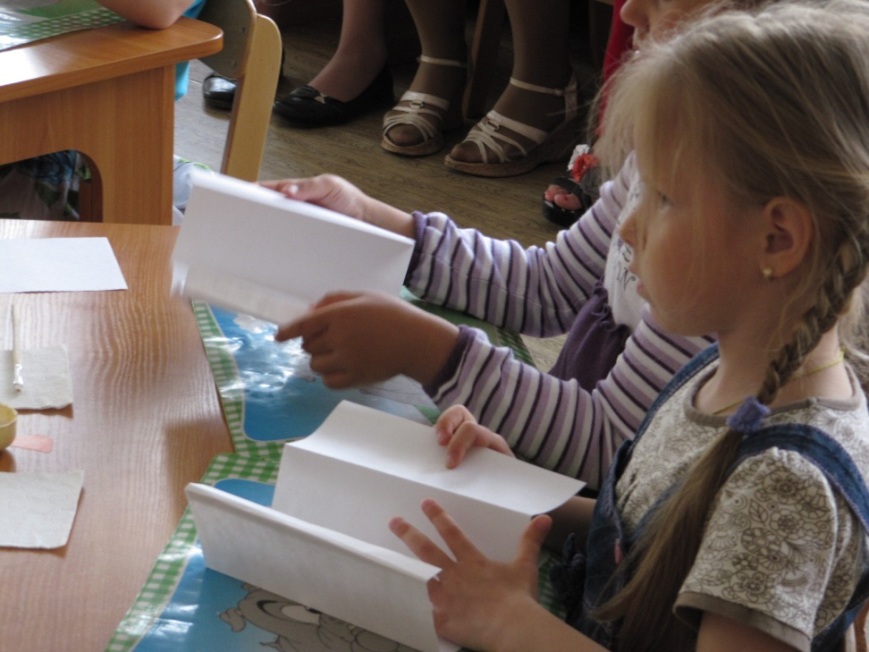 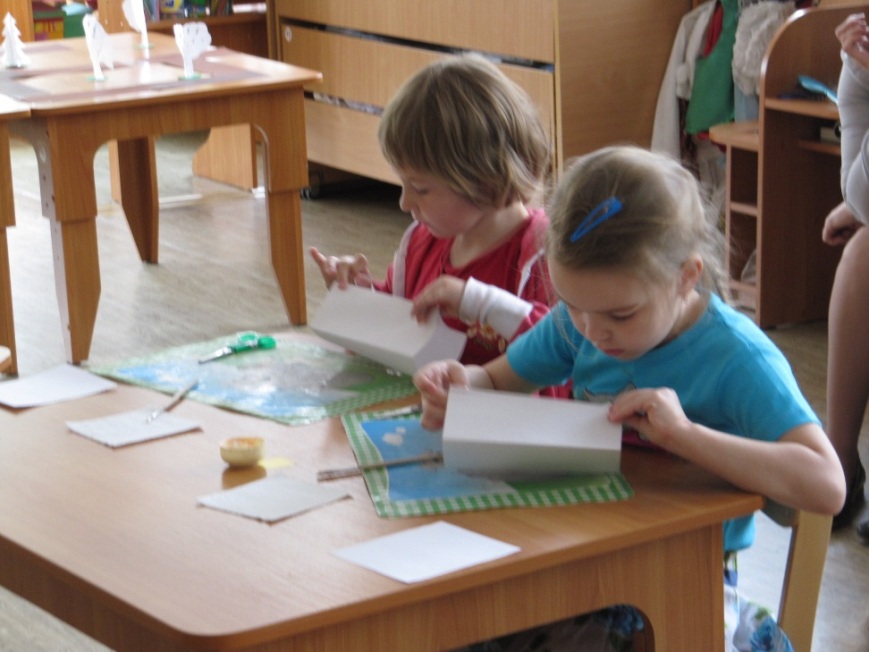 Прорезывание.
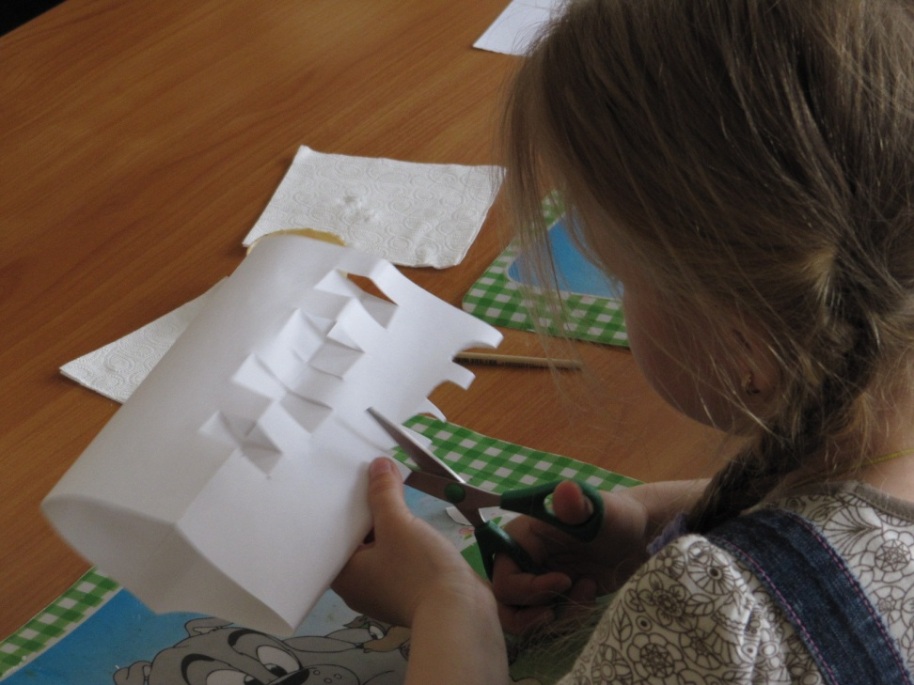 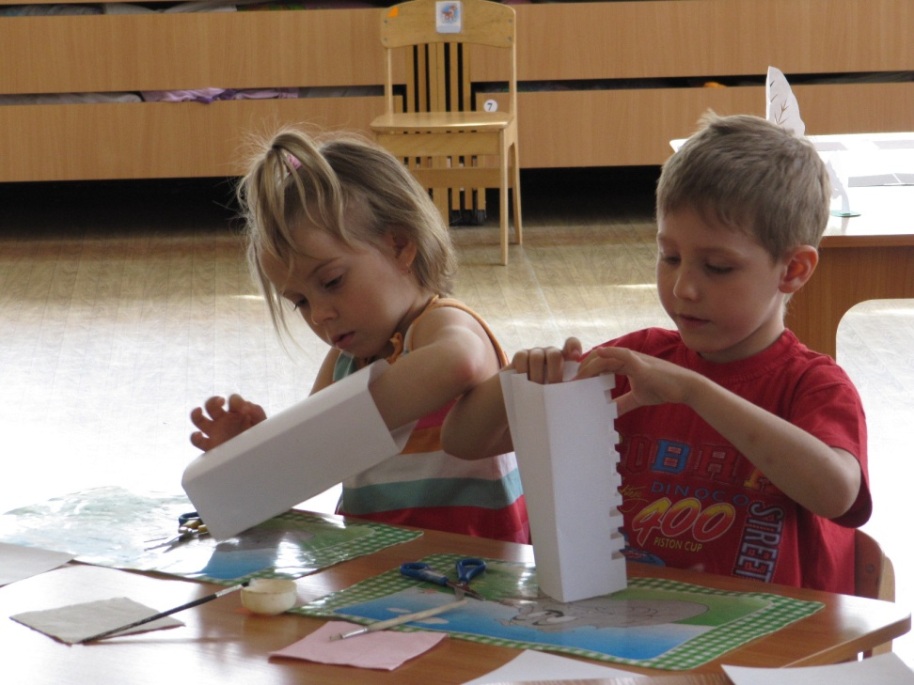 Изготовление крыши.
Презентация.
Поиск жителей сказочного города
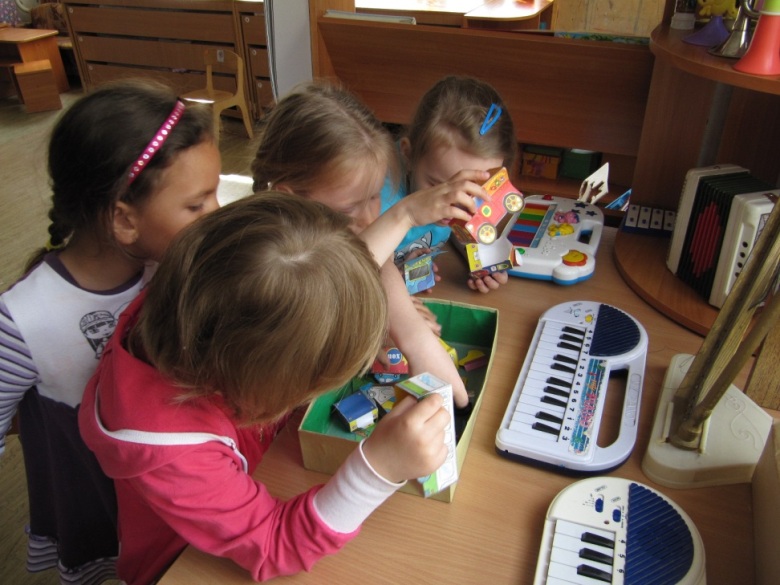 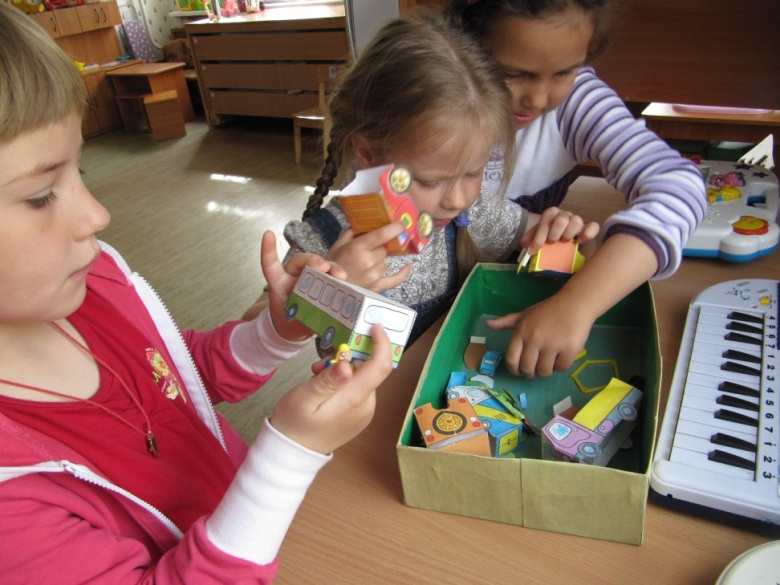 Освоение игрового пространства            Заселение сказочного города
Юные   архитекторы
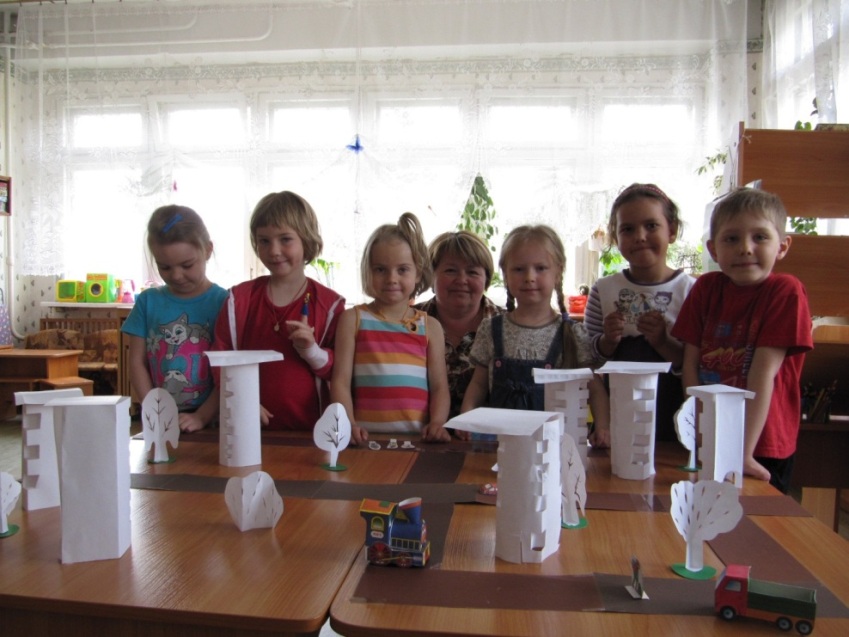 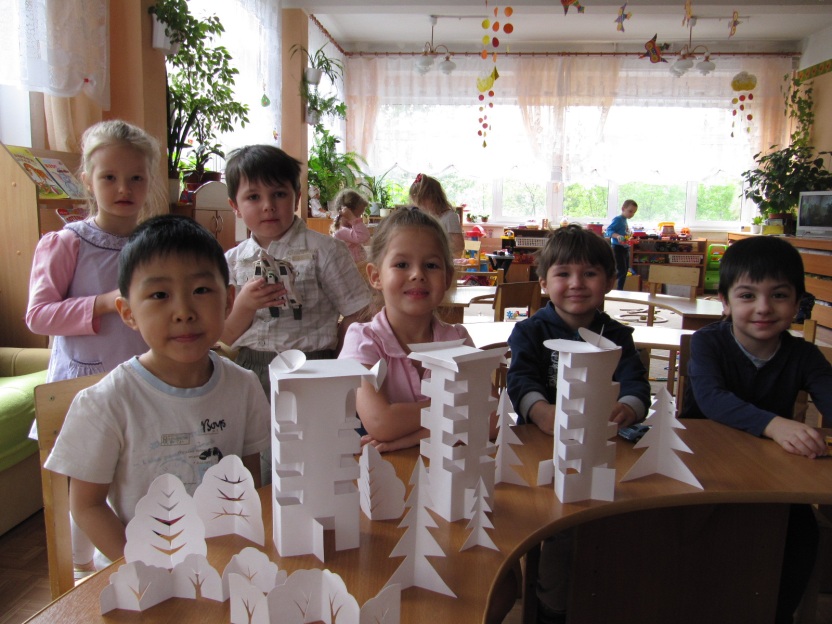